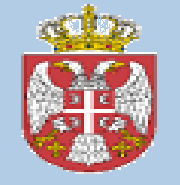 Министарство пољопривреде, трговине, шумарства и водопривреде
Сектор за пољопривредну политику и међунарoдну сарадњу
POLJOPRIVREDA 2014-2020
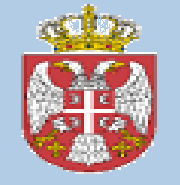 Izazovi za novu politiku
Komunikacija  ZPP2020’
PREDLOZI PRAVNIH OKVIRA
Izazovi
Ciljevi
Dostignuća
Evropa 2020
Održiva proizvodnja hrane
Ekonomski
Unapređena konkurentnost
Održivo upravljanje prirodnim resursima  i klimatskim promenama
Zaštita živ. sredine
Poboljšana održivost
Ravnomeran teritorijalni razvoj
Veća efikasnost
Ravnomerni reg. Raz.
Pojednostavljenje
2
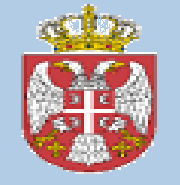 Politika ruralnog razvoja 2007-2013:
LEADER osa (min. 5%): integrisana, bottom up,inovativna
Osa 1:Konkurentnost (min. 10%):
Osa 2:Zaštita životne sreine i upravljanje
 zemljištem (min.25%):
Osa 3: Diverzifikacija i unapređenje kvaliteta života na selu (min.10%):
Modernizacija farmi
 Prerada 
 Infrastruktura
 Pomoć u prirodnim nepogodama
 Treninzi
Diverzifikacija
 Turizam
- Mikropreduzetništvo
- Obnova sela
- Razvoj usluga
LFAs
 Natura 2000
- Agri-environment
- Šumarstvo
EAFRD: European Agricultural Fund for Rural Development
Nacionalni budžet i privatna sredstva
3
[Speaker Notes: Each column shows you a theme of rural development policy, with examples of the sort of action (measure) that we take in relation to that theme.

As you can see, the first theme is competitiveness. Under rural development support is paid for e.g. young farmers, investments, training, use of advisory services, processing and marketing of agricultural and forestry products, participation in food quality systems etc

The second theme is the environment and land management. 
Rural development policy supports care for the environment which goes beyond this respect of environmental laws.
For example, through a so-called “agri-environment” scheme, a beef farmer might enter into a five-year contract under which he would be paid to farm more extensively – with a lower stocking density. Farming in this way would provide environmental benefits but would impose costs and reduce his income. Rural development policy would compensate him for those costs and for the income loss.

The third theme is economic diversification and the quality of life in rural areas. Through rural development policy, we try to broaden the types of economic activity going on in rural areas, and we also help to make life in the countryside practically viable. For example, money is available to help provide basic services that people need – like crèche facilities. There’s also support on offer to set up very small businesses (“micro-enterprises”, as we call them).]
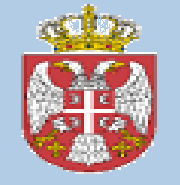 Podsticanje prenosa
 znanja i
 inovativnosti  
u poljoprivredu, šumarstvo
 i ruralne oblasti
Obnova i očuvanje 
ekosistema  zavisnih
 od poljoprivrede i
 šumarstava
Promocija  resursne
 efikasnosti  u smislu
 smanjenja 
emisije ugljenika , kao
 i  polj.ekonomije koja utiče
 na klimatske promene
Promocija socijalne 
inkluzije
, smanjenje siromaštva i
 ekonomski razvoj
 ruralnioh oblast
Unapređenje 
konkurentnosti
 svih vidova
 poljoprivrede
 i održivosti farmi
Promocija
 organizacija
 koje učestvuju u
 lancu ishrane i
 upravljanja rizikom u 
polj. proizvodnji
RURALNI RAZVOJ U NOVOM STARTEŠKOM OKVIRU
STRATEGIJA EVROPA 2020
Common Strategic Framework (CSF) 
– covering the EAFRD, ERDF, ESF, Cohesion Fund and EMFF, and reflecting EU2020 through common
 thematic objectives to be addressed by key actions for each of the funds
UGOVOR O PARTNERSTVU 
Nacionalni  dokument koji daje smernice utroška sredstava u smeru ostvarenja  EU 2020
Ruralni  razvoj: EAFRD
Ostali  CSF fondovi
(ERDF, ESF, Cohesion Fund the EMFF)
Inovacije, zaštita živ. Srdine i kliomatske promene kao ključne tačke mera
Prioriteti
Programi ruralnog razvoja
4
4
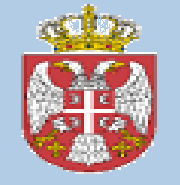 Evropa 2020
Pametni rast – ekonomija zasnovana na znanju i inovacijama:
R&D i inovacije 
Edukacije, treninzi i doživotno učenje  
Digitalno društvo 

Održivi rast – promocija efikasnijeg koriscenja resursa, zelene i konkurentnije ekonomije:
Konkurentnost 
Borba protiv klimatskih promena 
Čista i efikasna energija 

Inkluzivni rast – politika visokog zapošljavanja koja vodi ka ekonomskoj,socijalnoj i teritorijalnoj koheziji :
Zapošljavanje  
Stručno usavršavanje
Borba protiv siromaštva
5
[Speaker Notes: The Europe 2020 strategy is a major “pointer” for the future of RD policy. The policy MUST be clearly linked to the priorities of Europe 2020.]
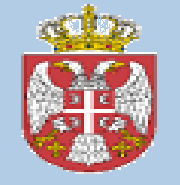 Evrope 2020 i politika ruralnog razvoja: zajedničko delovanje
INKLUZIVNI rast:
Oslobađanje lokalnog potencijala, diverzifikacija lokalne ekonomije i razvoj lokalnih tržišta
Stimulisanje alternativnih modela restrukturiranja poljoprivrede
PAMETNI rast:
Podrška inovacijama i unapređenju veština, zelenim tehnologijama i istraživanju 
Podrška socijalnim inovacijama
Ruralni razvoj
ODRŽIVI rast:
Povećanje efikasnosti koriscenja resursa i dostupnosti dobara
Smanjenje emisije GHG gasova,unapređenje eliminisanja ugljenika i razvoj prerade bio energenata
Obezbeđenje održivog upravljanja zemljištem u cilju očuvanja biodiverziteta
6
6
[Speaker Notes: This slide shows in BROAD TERMS how RD policy is / can be relevant to the priorities of Europe 2020 (the bullet points don’t actually refer to individual MEASURES)]
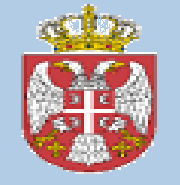 PROBLEMI RURALNIH OBLASTI EU
Socijalno ekonomski izazovi
Ekološki izazovi
Teritorijalni izazovi
GHG emisija

Siromašenje sastava zemljišta

Kvalitet vode i vazduha

Staništa i biodiverzitet
Orživost ruralnih oblasti

Različitost EU poljprivrede
Smanjenje prihoda

Fluktuacija cena, upravljanje rizikom 

Manje razvijena ruralna područja
Obezbeđenje dovoljne  količine hrane, bezbednost hrane
Sinergija i koordinacija sa I stubom ZPP i strukturnim fondovima
Doprinos startegiji Evropa 2020
7
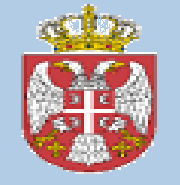 Pregled ciljeva i prioriteta politike ruralnog razvoja
Dugoročni ciljevi
Konkurentna 
poljoprivreda
Balansiran teritorijalni razvoj
Održivo upravljanje prirodnim resursima
Europe 2020:
Pametan, održiv,inkluzivni rast
Operativni prioriteti:
Oblasti delovanja
Jasni indikatori realizacije
Sve države članice su obavezne da se vode ovim
8
[Speaker Notes: N.B. Also to be mentioned: innovation, the environment and climate change are cross-cutting guiding themes.]
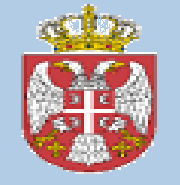 POJEDNOSTAVLJENJE
Primeri
Mere agrane politike(mali farmeri)
Jednostavna i specifična šema (oko 30% korisnika)
Obaveza primene zelenih mera samo u delu velikog uticaja na životnu sredinu i koje ne zahtevaju velike investicije
Plaćanje 
Samo jedna platna agencija  u državi za sve mere ZPP
Set mera koje pojednostavljuju povraćaj uloženih sredstava(za ruralni razvoj, ne za prvi stub)

Kontrola
Država članica sa dobro postavljenim sistemom može dobiti ovlašćenje da smanji broj kontrola.
Cross-compliance: smanjenje broja primenjenih regulativa i bolje pojašnjenje obaveza (13 SMRs umestoo 18 i 8 GAEC umesto 15),posedovanje odredjenih certifikata oslobađa obaveze kontrole
9
9
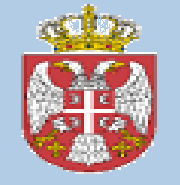 ili
(+)
Direktna plaćanja
U 2014, EU farmeri  će imati sledeće modele plaćanja:
Obavezna šema (sve članice):
Osnovna plaćanja
‘Zelena plaćanja*
Šema za mlade farmere
‘Green’ payment*
Young farmers scheme
Dobrovoljna šema (izbor države):
Vezana podrška
Podrška oblastima sa prirodnim ograničenjima
Sva plaćanja podležu cross compliance
Svi farmeri imaju  besplatan pristup Farm Advisory System
Pojednostavljena šema za male farmere (obavezna za državu, ali je izbor farmera)
* Plaćanja za pojoprivredu koji pozitivno utiču na klimatske promene i životnu sredinu
10
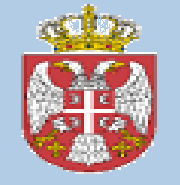 ili
Novi modeli direktnog plaćanja
Direktna vezana podrška
oblasti sa prirodnim ograničenjima
Veliki broj sektora
Do 5%  ili  10%  ukupne pomoći
Za oblasti sa prirodnim ograničenjima
Do5%  ukupne pomoći
Šema Jednostavnijeg  plaćanja
Jednostavnije isplate i potvrde

Ukupna sumu se određuje država članica

Početak 2014 

Do 10% DP
Mladi farmeri
Podrška  za započinjanje aktivnosti
Do2%  ukupne  direktne pomoći
< 40  godina
Cross compliance
Streamlined – Climate change
‘Zelena’ Plaćanja
Diverzifikacija žitarica
Pravljenje pašnjaka
Zaštićena područja
30%  od ukupnih direktnih  plaćanja
Osnovna platežna šema
Nacionalna ili regionalna isplata po ha
Kriterijume određuje država članica
Nove mere u 2014 2014
Definisanje poljoprivredne aktivnosti
Definisanje aktivnog farmera
11
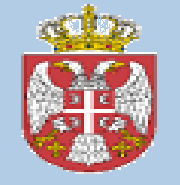 Primer sprovođenja određenog prioriteta
Prioritet 5: Promocija efikasnog koriscenja resursa i podrška proizvodnjama koje smanjuju emisiju ugljenika i klimatske promeneu poljoprivredi ,proizvodnji hrane i šumarstvu
Ključne aktivnosti:
Tematski ciljevi
Potencijalne mere
a) Povećanje efikasnosti upotrebe vode u poljoprivredi
Ušteda vode u polj. proizvodnji
6.Životna sredina i prirodni resursi
(b) Povećanje efikasnosti upotrebe energije u poljoprivredi
Ušteda energije u primarnoj proizvodnji i prehram. industriji
6 Životna sredina i prirodni resursi.
(c) Podrška u snabdevanju i upotrebi obnovljivih izvora energije, otpada, rezidua organskog i neorganskog porekla u cilju unapređenja bio ekonomije
4. Nisko ugljenična ekonomija
Obnovljivi  uzvori energije proizvedeni
Smanjenje emisije CO2 iskazivo u mernim jedinicama
5. Adaptacija klimatskim promenama, prevencija i upravljanje rizikom
(d)Smanjenje emisije amonijuma i metana u poljoprivredi
UAA supported by a management contract designed to contribute to carbon sequestration
(e)Pospešivanje razdvajanja karbonskih jedinjenja u cilju smanjenja emisije fostering carbon sequestration in agriculture and forestry
5. Adaptacija klimatskim promenama, prevencija i upravljanje rizikom
12
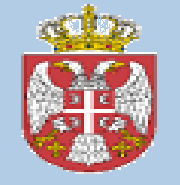 Šema sporazuma
Common Strategic Framework (CSF) – održava  Evropa 2020
Nacionalni okvirni dokumenti – odražavaju CSF
Politika RR
Ostale EU politike (koheziona, ribarstvo...)
ProgramiRR:
Prioriteti
ciljevi
mere
13
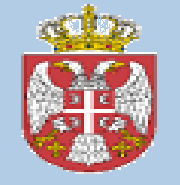 Mere ruralnog razvoja
Prenos znanja i informacija
Tradicionalni treninzi i kursevi, bolje adaptirani ka potrebama ruralnog stanovništva 
Radionice, demonstracije, simulacije, informisanje
Kratkotrajne  razmene ili studijske posete
Šta je novo?
Uniformisane, transparentnije mere , bolje definisane, sa širim spektrom aktivnosti 
Savetodavne službe, farm menadžment
Savetodavne usluge u odnosu na  cross-compliance,zelene mere i ostale poljoprivredne , akološke i ekonomske teme 
Šta je novo?
Bez limita u učestalosti koriscenja
Otvorene za nepoljoprivredne MSPO
Trening trenera
Podrška postavljanja proizvođačkih grupa 
Šta je novo?
Prošireno na sve države članice
Limitirano na grupe koje se izjašnjavaju kao MSP
14
14
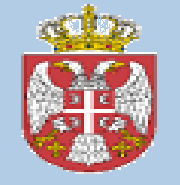 Mere ruralnog razvoja
Ulaganja u materijalnu imovinu

Poboljšanje ukupnih performanse farmi (ekonomskih,ekoloških, ostalo)
Obrada, marketing, razvoj poljoprivrednih proizvoda i pamuka (proizvod proizvodnje  može biti ne-poljoprivredni  proizvod)
Infrastruktura vezana za  razvoj poljoprivrede
Čisto poboljšanje uticaja na životnu sredinu("neproduktivna" ulaganja)





Šta je novo?
proizvod proizvodnje  može biti ne-poljoprivredni  proizvod)
Veći iznos podrške za: 
Mlade farmere 
Zajedničke i integrisane projekte 
Investicije u oblasti  kojue se graniče sa  prirodnim ograničenjima
Investicije  u European Innovation Partnership
Sema kvaliteta za agro proizvode i hranu
Šta je novo?
Uključen pamuk
15
15
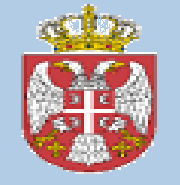 Mere ruralnog razvoja
Razvoj farmi i agrobiznisa
Pomoć za početak posla za:
Mlade farmere 
Ne poljoprivredne aktivnosti u ruralnim oblastima
Razvoj malih farmi
Investicije u nepoljoprivredne aktivnosti
Podrška  restrukturiranju farmi
Šta je novo?
Trenutna podrška za polu-održiva  poljoprivredna gazdinstva povećana, proširenje na sve "male" farme u EU (definisano od strane država članica)
Podrška za daljnji razvoj ne-poljoprivrednih preduzeća u ruralnim područjima proteže se  od mikro-do  malih preduzetnika
Podsticaji  malim farmerima za prenos i rekonstrukciju farmi
Osnovne usluge i obnova sela u ruralnim oblastima
Lokalne osnovne usluge
Kompleksne  infrastrukture, male infrastrukturne radove, obnovljive izvore energije
Rekreativna infrastrukturu, turističke informacije
Kulturna i prirodna baština naselja i predela, preseljenje delatnosti, prenamena objekata u cilju poboljšanja kvaliteta života
16
16
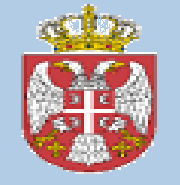 Mere ruralnog razvoja
Organska proizvodnja –posebna mera radi povećanja vidljivosti 
Agro ekološke mere-plaćanje za mere protiv klimatskih promena
	Širok raspon obaveza koje su izvan zakonskih , a odnose se :
Biodiverzitet i ekosistem
Klimatske promene
Kvalitet i kvantitet vode
Kvantitet i kvalitet zemljišta
Pejzaž
Očuvanje genetskih resursa
Šta je novo?
Veća fleksibilnost u dužini ugovora (mogućnost godišnjeg obnavljanja nakon 5 godina)
Veći podsticaji za zajedničke projekte
Obaveza države lanice da obezbedi adekvatne treninge/informacije o programima
17
17
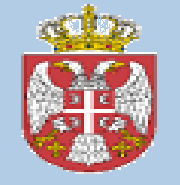 Mere ruralnog razvoja
Ulaganja u razvoj šumskog područja  i poboljšanje održivosti šuma
Obnova šuma , stvaranje novih površina pod šumom
Stvaranje  poljoprivredno-šumarskih sistema
Prevencija i obnova oštećenja šuma od požara i prirodnih katastrofa
Ulaganja u otpornost, ekološku  vrednost šumskih ekosisterma
Ulaganja u nove tehnologije šumarstva, prerade i marketing proizvoda šumarstva


Šta je novo?
Racionalizacija nekoliko mera i razne promene na kvalifikovanost, nivo, vreme trajanja podrške 
Šumarsko-ekološke i klimatske usluge i zaštite šuma
Šumarsko ekološke-okoliš obaveze koje su  van zakonskih obaveza
Očuvanje i promocija šumskih genetskih resursa 
Šta je novo?
Dodatna podrška za očuvanje šumskih genetskih resursa
18
18
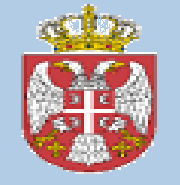 Mere ruralnog razvoja
Co-operation
Razvoj novih proizvoda, praksi, procesa i tehnologija
Pilot projekti
Saradnja  malih preduzetnika u organizaciji zajedničke proizvodnje, skladištenja i resursa
Horizontalna i vertikalna saradnja u okviru lanca snabdevanja između učesnika sa akcentom razvoja malih lokalnih snabdevačkih lanaca
Promotivne aktivnosti vezane za lokalno tržište i male snabdevačke lance
Zajednički nastup vezan za projekte iz oblasti zaštite životne sredine i primera dobre prakse
Sprovođenje lokalnih strategija razvoja nezavisno od Leader incijative 
Šta je novo
Značajno povećan broj mera
Jačanje podrške tehnološkoj saradnji više partnera
Dostupna podrška za širok spektar različitih vidova ekonomske, ekološke i socijalne  saradnje
19
19
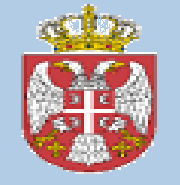 Mere ruralnog razvoja
Alat za upravljanje rizicima
Kofinasiranje premije osiguranja za  useve, biljnog i životinjskog osiguranje protiv probleme uzrokovanih vremenskim uslovima i bolestima
Kofinasiranje garancijskih  fondova koji vrše naknadu za gubitke uzrokovane  bolestima životinja i biljaka , kao  ekoloških incidenata
Alat za stabilizaciju prihoda(operativan kroz garancijske ili nvesticione fondove)koji pruža podršku u slučaju pada prihoda  
Šta je novo
Novi alat koji smanjue ekonomske i ekološke rizike  
Plus:

Vraćanje poljoprivredno proizvodnog potencijala u delovima zemlje oštećene elementarnim nepogodama i uvođenje odgovarajućih preventivnih mera    
 Šta je novo?
Veća podrška zajedničkim projektima sa više učesnika
20
20
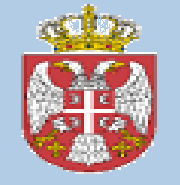 Mere ruralnog razvoja
Nagrada za inovativnost, lokalni zajednički rad(saradnja)
Dodeljuje se  projektima saradnje koji uključuju najmanje dve institucije, koje se nalaze u različitim državama članicama  a koje  imaju  inovativan  lokalni koncept razvoja, 
Lider:  izmene u smislu jače uloge u inovativnosti i lokalnom upravljanju  
Jačanje Leader pristupa preko  EU fondova
Zajedničke odrednice  koje vode lokalnom razvoju
Značajan prostor za osiguravanje da lokalna partnerstva mogu slobodno koristiti  fondove EU na koordinisan način
Selekcioni komitet za odabir  glavnog izvora finansiranja u slučaju multi fund lokalnih razvojnih strategija
Podrška za projektnu pripremu
“LEADER start-up oprema”  i podrška malim pilot projektima
Podizanje kapaciteta, trening, umrežavanje u svrhu izrade i  sprovođenja lokalnih strategija razvoja
21
21